Chapter 8: International Strategies and Strategies for Entrepreneurial Ventures and Not-For-Profits
Team One:  Jessica Drummond, Adrienne Collins, Mario Santos, Mark Beal, Mike Sanchez, Spencer Thomas, Alec Wegmann, Chad Hensely
International Business: The Last Frontier
International Business isn’t a new concept

Countries have been trading with each other for centuries

The key to being successful is understanding your environment 
*Legal-political  *Economic  *Cultural
Political-Legal Environment
We are used to a stable political-legal environment in the USA.
Changes are slow
Legal procedures are established
People and institutions are governed and protected by law
This can’t be said for all countries
High-Risk Environments
Many business opportunities reside in less than stable countries
Countries such as Bosnia, Mozambique, Nigeria, North Korea, Sudan, etc. have potential markets
But businesses face greater uncertainty and strategic threats as a result of that instability
The Economic Environment
Currency Rates
Time of Conversion
Opposing Interest Rates
Inflation Rates
The Price for Goods or Services
Dictates general confidence in economic system
Tax Policies
The Cultural Environment
National Culture – The values and attitudes shared by individuals from a specific country that shape their behavior and beliefs about what is important 

Spain’s Siesta – Normal business hours are:
					9AM-2PM     5PM-8PM
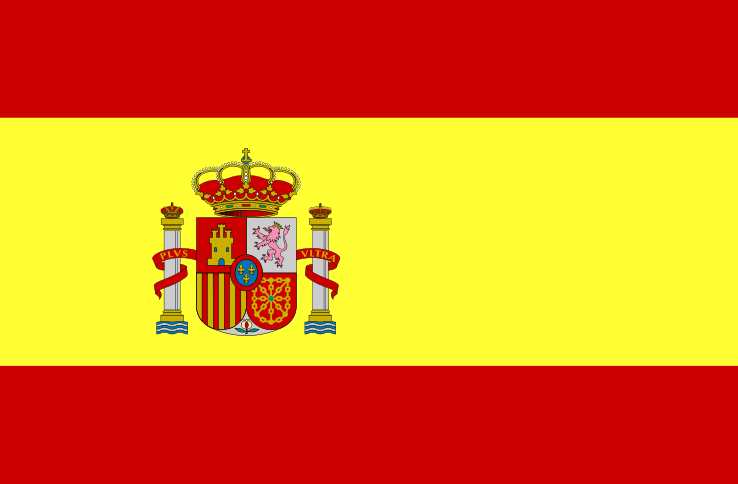 Multi-country vs. Global Approach
Multi-country:
Products developed according to consumer tastes and preferences.
Global:
Usually developed for a low cost advantage
Strategies are uniform across the globe.
Cracker Barrel, while not spread across the globe, has ventured out of Dixie into the North and maintained a consistent strategy.
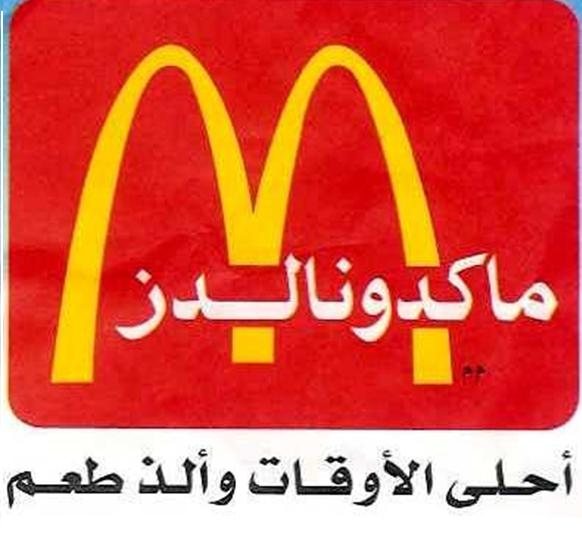 Multicultural Strategy
McDonald’s serves Beer?  Seafood Platters?  Rice Burgers?  - They adapt their strategy to meet the needs of the respective country’s culture.

Respect and Understanding of a country’s culture is vital to a business’s success.
Cracker Barrel Locations
1
2
1
1
1
5
8
1
16
21
3
2
2
31
27
22
4
6
10
4
4
30
17
1
30
35
50
13
7
5
11
4
22
42
28
11
9
43
59
5 International Strategy Alternatives
Exporting
Produced in home country and sold overseas with existing distribution channels. 
Importing
Products sold at home that were made overseas.
Licensing
Foreign  firm buys rights to manufacture and market a company’s product for a fee.
Franchising
Limited rights to use a brand name in exchange for lump sum payment and share of profits.
Direct Investment
Organization actually owns assets (manufacturing facility, etc.) in another country.
Born Global Firms
Firm that is global from the get go.
Seen with Logitech
Founded by an Italian and a Swiss who were both attending school at Stanford
R&D in CA and Switzerland
Manufactured in China, Taiwan, and Ireland
What Are Entrepreneurial Ventures & Small Businesses?
Entrepreneurial Venture
Organizations pursuing opportunities & taking risks
Growth & profitability are main goals
A strong business plan, and a solid track record, experienced staff, and an innovative or proprietary idea (MGT 3370)
Small Business
Fewer than 500 employees
Independently owned, operated, and financed
No emphasis on innovation
Little impact on industry
Importance of these Organizations
Job creation
Small firms create 60-80% of all new jobs annually
Small businesses represent over 99% of employers
New Start-ups
Respond quicker to changing conditions
Technological advances allow them to compete with large businesses
Number of new start-ups
640,000 in 2005
 637,000 in 2006
637,000 in 2007
Importance of these Organizations Continued…
Innovation
Revolutionizing or transforming industries
Reach untapped markets a.k.a. “Blue Oceans”
New entrepreneurial ventures account for 95% of new or “radical” product developments
Example: Lexcycle
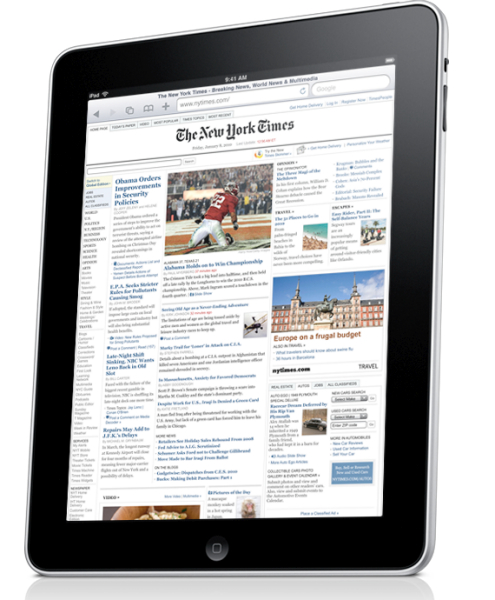 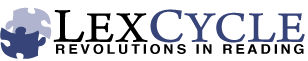 [Speaker Notes: Amazon.com has bought ebook company, Lexcycle, The Wall Street Journal reports. Terms of the deal have not been disclosed. Lexcycle will continue to work as a “standalone offering.” It makes an ebook reading application for Apple’s iPhone called Stanza.
Today I have great pleasure in bringing you an interview with Neelan Choksi, co-founder of Lexcycle, developers of Stanza, the most popular ebook reader for the iPhone and iPod touch. Stanza has been downloaded from the iTunes store over 500,000 1 million times in the last 6 months.]
External and Internal Analysis
Strategic decision  makers need to know what’s going on internally and externally
Why?
Many aspects in an organizations external environment influence performance
External analysis provides information on potential opportunities and threats
Internal analysis assess an organization’s strengths and weaknesses
Strategy Choices
Small businesses can use most of the same strategies that large firms do with just a few exceptions
Main difference is small businesses are limited in terms of the resources and capabilities to implement their strategy

Same strategic direction as large firms
Decision makers must address the overall direction the organization wants to go in
Strategy Evaluation
This phase for small businesses is also similar for large organizations
The main difference would be to the extent of the evaluation done

The organization’s decision makers need to know whether implemented strategies are working or not
If not, why not, and what changes might be necessary?
Specific Strategic Issues Facing Small Businesses
Although the strategic management process for small businesses is virtually identical to that for larger businesses, these organizations do face some unique strategic issues, including human resource management and innovation and flexibility considerations
Human Resource Management Issues
One of the most valuable resources and competitive advantages a small organization has is its employees
However, research indicates that recruiting, motivating, and retaining employees is one of the biggest problems for small businesses
Decision makers should recognize how important HR are and commit whatever time and resources are necessary to attract and keep good people
Innovation and Flexibility
One of the primary competitive advantages that small businesses can develop is being flexible and innovative
Decision makers need to capitalize on this flexibility and be aware of and open to environmental changes
 Small organizations have more potential of coming up with real innovations
Why?
Large companies tend to concentrate on improving existing products to justify large capital expenditures on facilities and equipment
Not-for-Profit Organizations
An organization whose purpose is to provide some service or good with no intention of earning a profit in order to meet the requirements of U.S. tax-exempt organization.  
“Not-for-profit” doesn’t mean “no revenue.”
Sources of income: taxes, dues, donations, product sales, permits/fees/charges, and grants.
Public Sector Organizations
An NFP that’s created, funded, and regulated by the public sector or government.  
These provide public services that a society needs to exist and operate, such as police protection, paved roads and other transportation needs, recreation facilities, care and help for needy and disabled citizens, etc.
Other NFPs
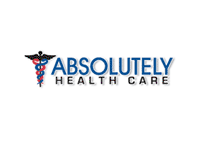 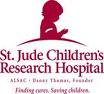 NFPs include: Educational, charitable, religious, social service, public sector, foundations, cause related, cultural, health service, and professional membership associations.
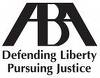 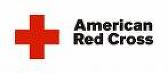 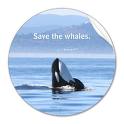 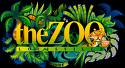 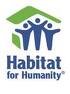 External Analysis for NFPs
provides an assessment of the positive and negative trends that might affect the NFP’s strategic decisions
These organizations are facing increasingly dynamic environments , just as business organizations are
External Environmental Factors also affect NFPs
For example, economic trends are likely to influence the amount of tax revenues or private donations received
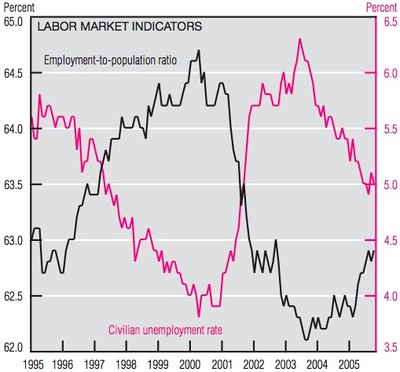 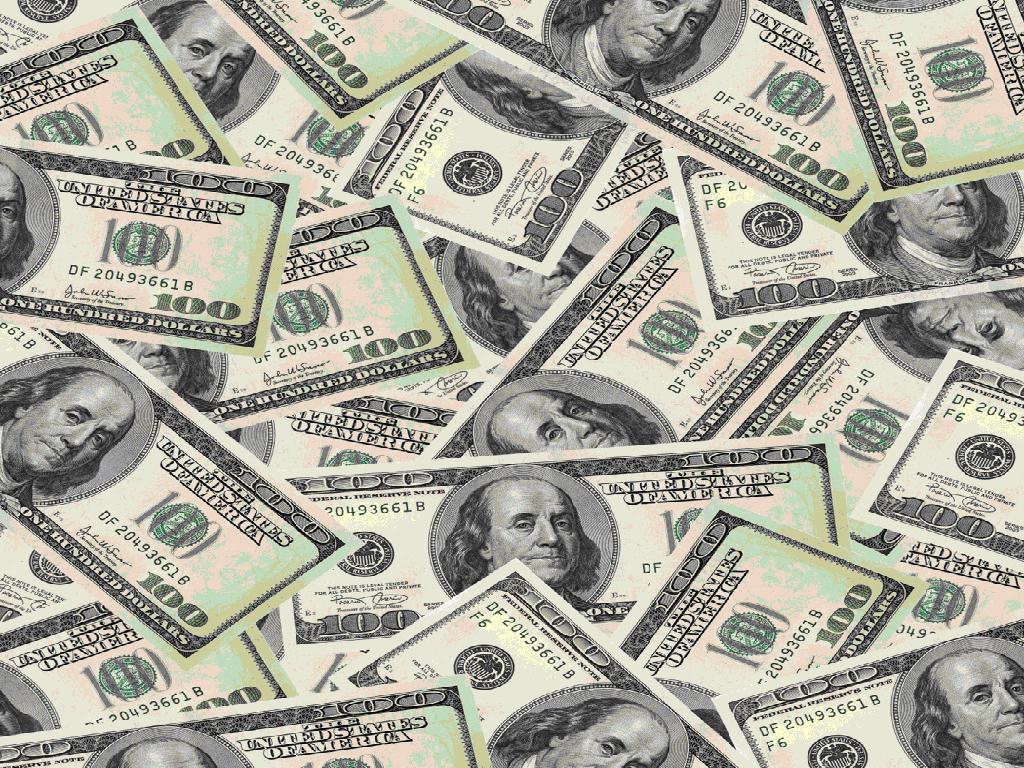 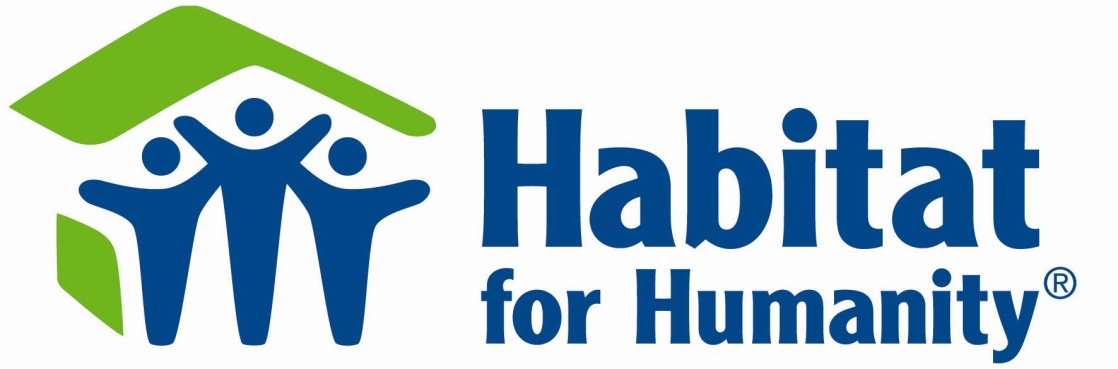 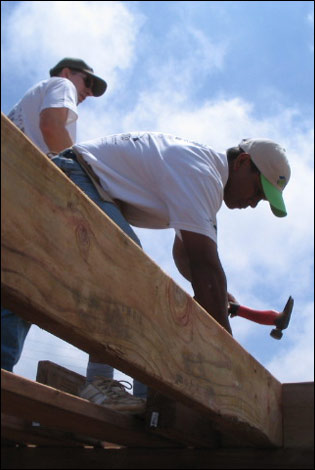 changing societal attitudes such as an increase toward respect for others could encourage more people to volunteer with organizations such as Habitat for Humanity
US post office might experience competition from technological advances.
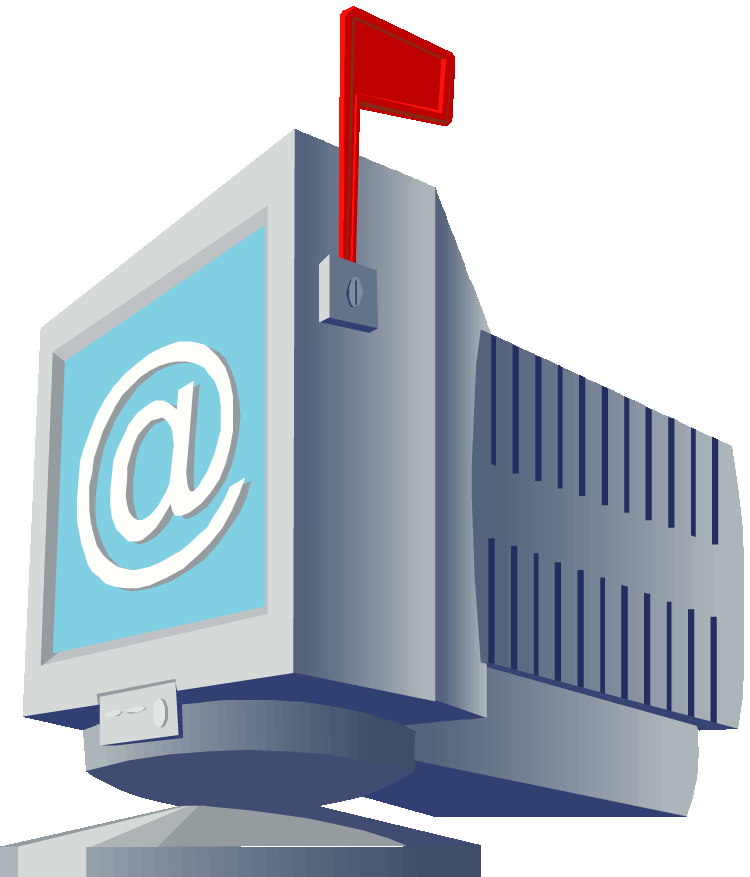 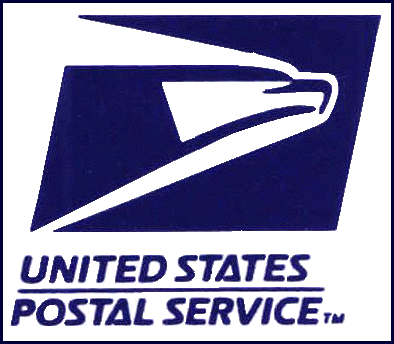 Internal Environmental Analysis
looks at the organization’s resources, capabilities, strengths, and weaknesses.
done through SWOT analysis, this will assess various strategy options and choices for creating a competitive advantage
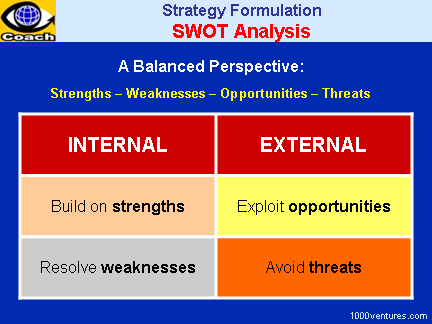 Strategy Choices for NFPs
Strategy issues are the same as regular businesses
NFPs must face issues of limited resources, competition for customers and resources, performance measurment, and long-run survival
NFP Strategy
The Difference: NFPs don’t have the wide variety of alternatives from which to choose because of scarce and limited resources or external constraints
NFPs try to focus on keeping costs low, being different, or focusing on a specific niche (Porter’s cost leadership, differentiation, and focus strategies)
Strategy Evaluation
Once strategy is implemented, it must be evaluated as to whether it had the intended effect and take corrective action if needed
This is very important yet difficult for NFPs because clearly stated objectives and goals are hard to measure
ex: how do you evaluate a the strategic performance of a church?
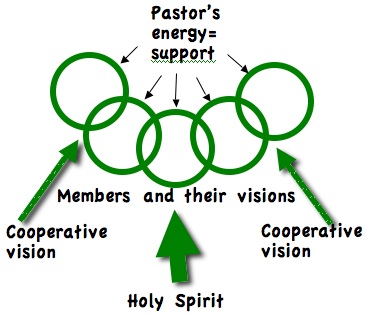 Specific Strategic Issues facing NFP
Misperception about the usefulness of Strategic Management

Challenges of Multiple Stakeholders

Unique strategies used by only NFP
Misperception About Usefulness of SM
Benefits for strategy for profit based companies are obvious
“We’re not a business, so why should we be worried about managing the org. like one”
NFP’s still need to…
Develop a mission
Assess resource
Analyze trends
Challenges of Multiple Stakeholders
Public Sector – politics and political process
Owned by the public
More closely monitored
i.e. Superintendent  of School District, Director of Red Cross
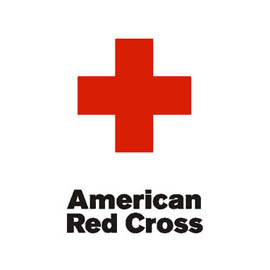 Unique Strategies Used by NFP
Cause-Related Marketing
For-Profit link up with a social cause
Marketing Alliances
Strategic partnership between NFP and a corporate partner
Strategic Piggybacking
A NFP develops a new activity to generate revenue
This may jeopardize tax status